Формирование речедвигательных навыков у детей дошкольного возраста
Презентацию подготовила учитель-логопед высшей квалификационной категории Лизунова Алла Павловна
Звукопроизношение
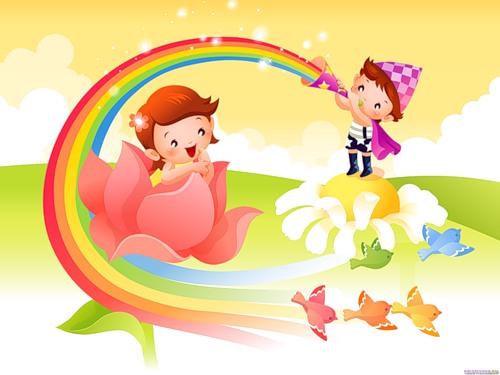 Дыхание
   Голос
   Артикуляция
   Слух
Речевое дыхание
Формирование правильного нижнереберного        дыхания по подражанию
   Дифференциация ротового и носового вдоха и выдоха
  Развитие силы выдоха : продолжительного, постепенного, целенаправленного
Для полноценного речевого дыхания необходима гибкость, эластичность, большой объем дыхательного аппарата.
Речевой голос
Сила
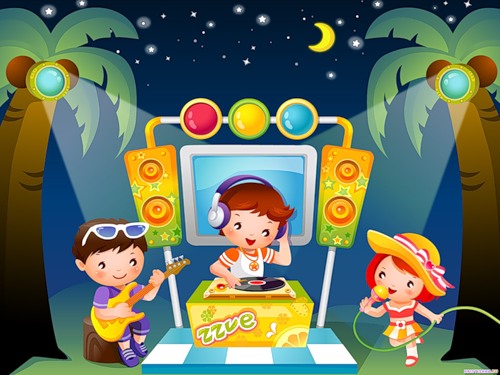 тембр
высота
Рассматривать в координации с развитием речевого слуха, артикуляции,  речевого дыхания.
Педагогу следует помнить, что правильная осанка создает необходимые условия для формирования звука.
Интонация(просодика)
темп
   ритм
   фразовые и логические ударения
   тембр речи
   пауза
   мелодика 

Во время занятий нужно обращать внимание детей на соблюдение правил общения: способы приветствия, выражения благодарности, извинения, просьбы
Общекорригирующие упражнения (мелкая моторика)
Сжимать резиновую грушу
Разгибать и загибать поочередно пальцы из кулака и в кулак
Отхлопывать ритм ладонями по столу
Чередовать положение руки: ладонь ребро (одной и двумя руками)
Поочередно каждым пальцем отстукивать ритм в заданном темпе по поверхности стола
Перебирать пальцами натянутую резинку или шнурок «игра на гитаре»
Отстреливать каждым пальцем поочередно шарик
Захват мяча разного диаметра
      Воспроизводить различные положения руки «кулак-ребро-           ладонь», пальцев « колечко-цепь, щепоть»
Захватывать поочередно мелкие предметы различными пальцами
[Speaker Notes: Упражнения направлены на нормализацию мышечного тонуса, исправление неправильных поз, развитие статической выносливости, упорядочение темпа движений, синхронного взаимодействия между движениями и речью, запоминание серии двигательных актов, воспитание быстроты реакции на словесные инструкции, развитие тонких двигательных координаций (для навыков письма)]
Контролируем время выдоха, расходуем воздух экономно
Сильный плавный ротовой выдох
Развиваем мелкие мышцы рук
Расслабляем плечи, шею
Учимся  дышать
Дышите правильно и говорите красиво